A New Sound For The EU
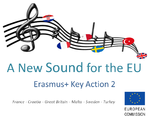 Parents’ Questionnaires results from 
Rayleigh Primary School, England.
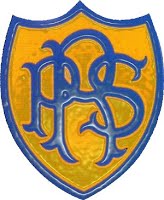 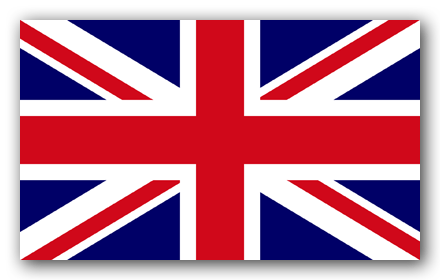 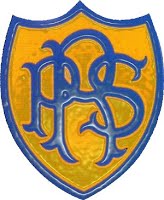 The questionnaires were sent home and only 33 of them came back to us. 
The results have therefore been based on this number.
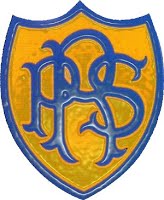 Parents have expressed their opinions on a scale from 1-5:

1- Completely disagree
2- Mostly disagree
3- Neither disagree or agree
4- Mostly agree
5- Completely agree
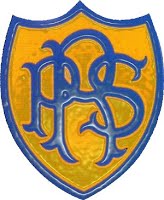 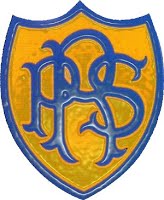 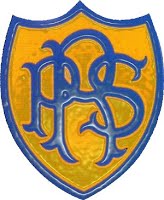 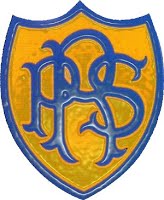 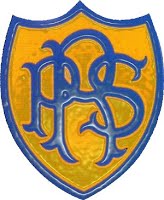 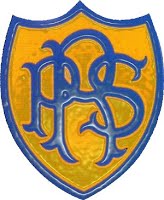 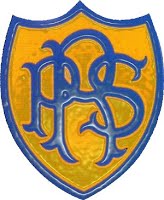 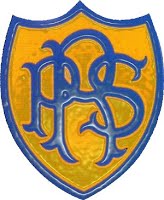 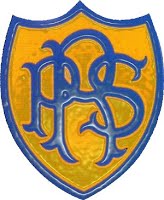 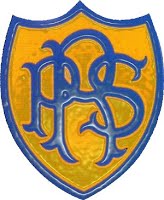 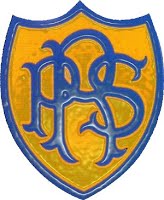